краевое государственное бюджетное учреждение  дополнительного образования «Камчатский центр детского и юношеского технического творчества»Викторина по правилам дорожного движения«Проверь себя»  Место проведения: каб.№15Время проведения: 29 октября, 12.00 ( осенние каникулы)Руководитель: Каржевина М.П.Участники: Воспитанники объединения «Умная дорога» Кижаева Таня  Забиран Кристина Оджагова Асли Агакишиев Самир Захаров СашаИзотова ЮляСафронов ЯрославЖуравлева ВикаШонина КристинаМаргушин Сережа Андрейчук ВикаЛистопад Милена
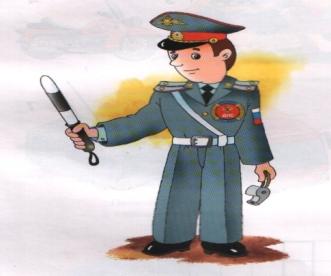 Среди воспитанников  второго года обучения  с целью закрепления знаний о правилах дорожного движения была проведена увлекательная познавательная  викторина «Проверь себя» на знание ПДД. Ребята разделились на две команды и соревновались за самых лучших знатоков Правил дорожного движения.
Команда «Дорожные Знаки»
Команда «Светофор»
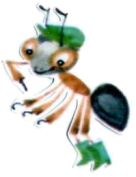 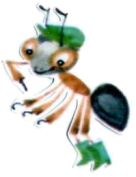 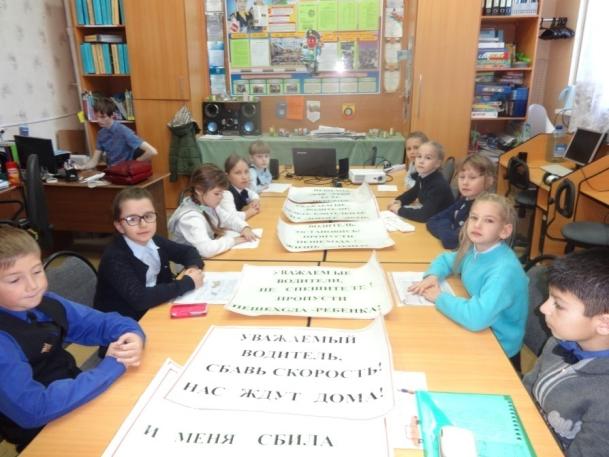 Задание №1
Викторина «Проверь себя» состоит
 из 7 заданий. Нужно  выбрать правильный ответ из трех предложенных вариантов. Победителем становиться команда, которая даст наибольшее количество правильных ответов.
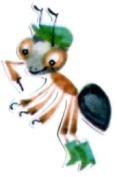 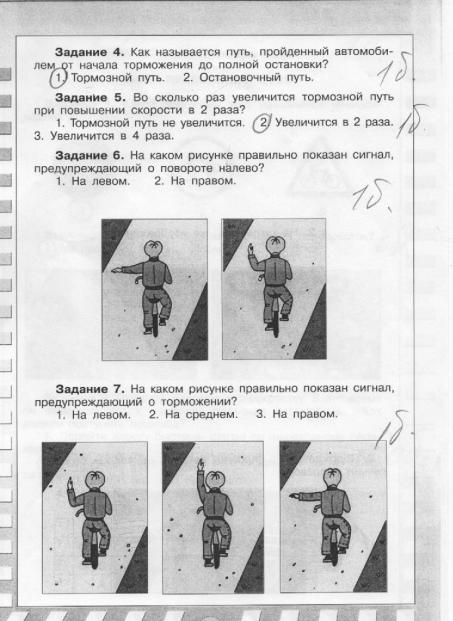 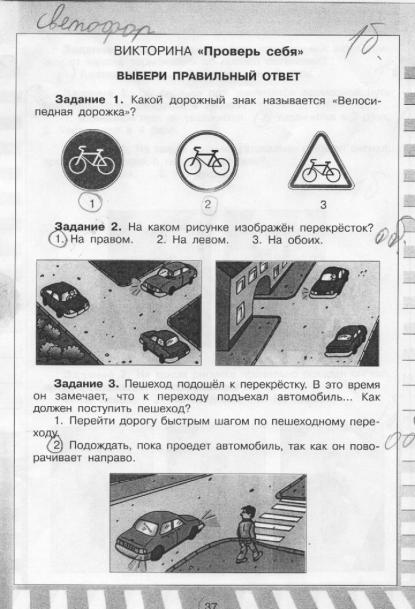 Задание №2Командам было предложено распределить дорожные знаки по группам.
Команда «Светофор»- 
Предупреждающие знаки
Команда «Дорожные знаки»- 
Знаки сервиса
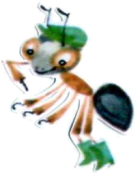 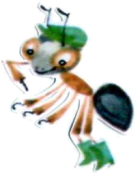 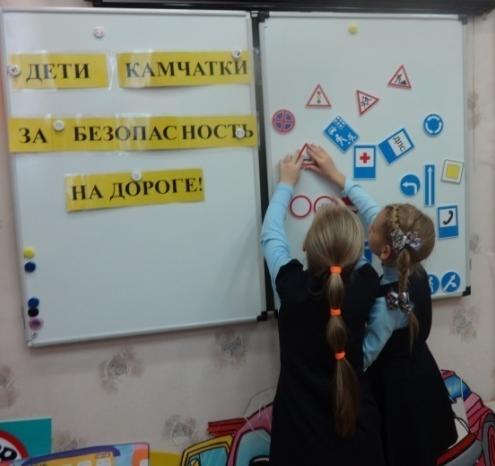 Задание №3Из неправильных слов 
«радгоо», «илацу», «варилпа» 
нужно составить правильные  слова
Команда «Светофор»
Команда «Дорожные знаки»
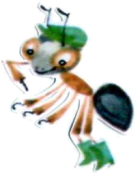 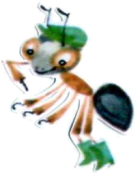 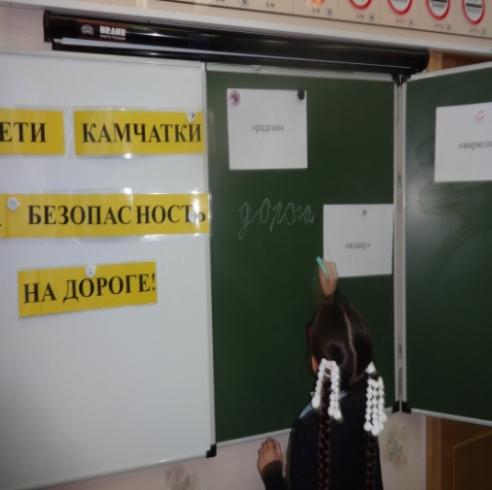 Задание №4 «Буриме»
Участникам предлагаются карточки с рифмованными словами. Каждая команда должна составить стихотворение, использовав данные слова.
Слова для команды 
«Светофор»- каток, свисток, мостовой, постовой.
        
	 «Дорожные знаки»- мотор, светофор
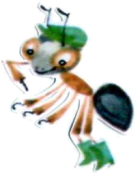 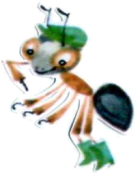 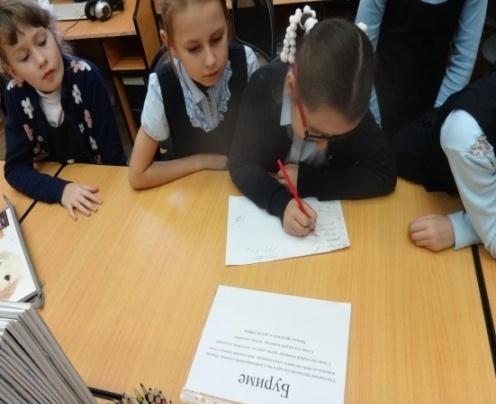 По результатам игры- викторины на знание Правил дорожного движения  победителем стала команда «Светофор». Ребята были довольны своими результатами соревнований, и награждены памятками  юных пешеходов, после чего завершили увлекательное занятие настольными играми по ПДД.
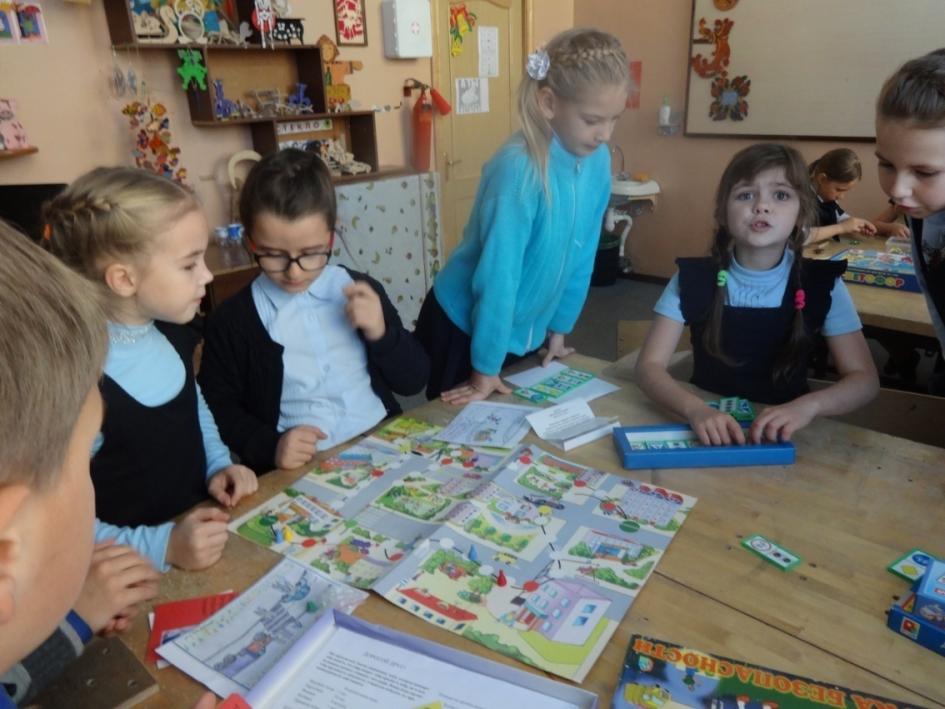